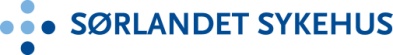 Forside
Henvisning
Utredning
Behandling
Oppfølging
Rehabilitering
Oppfølging og kontroller
OPPFØLGING
Noen av kontrollene gjøres på sykehuset og noen gjøres hos fastlegen. Du vil få grundig informasjon 
om kontrollopplegget ved utskrivelse.